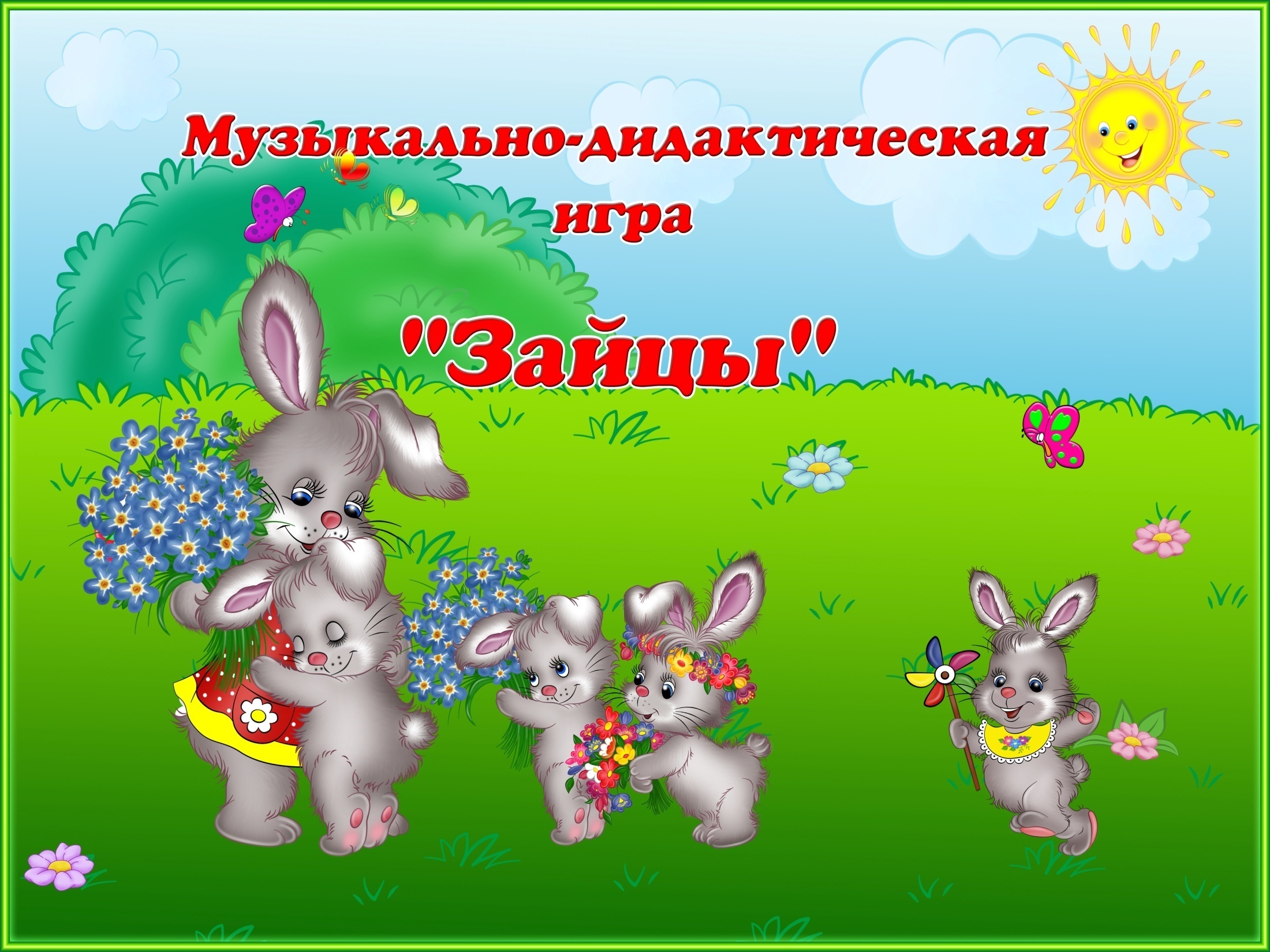 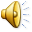 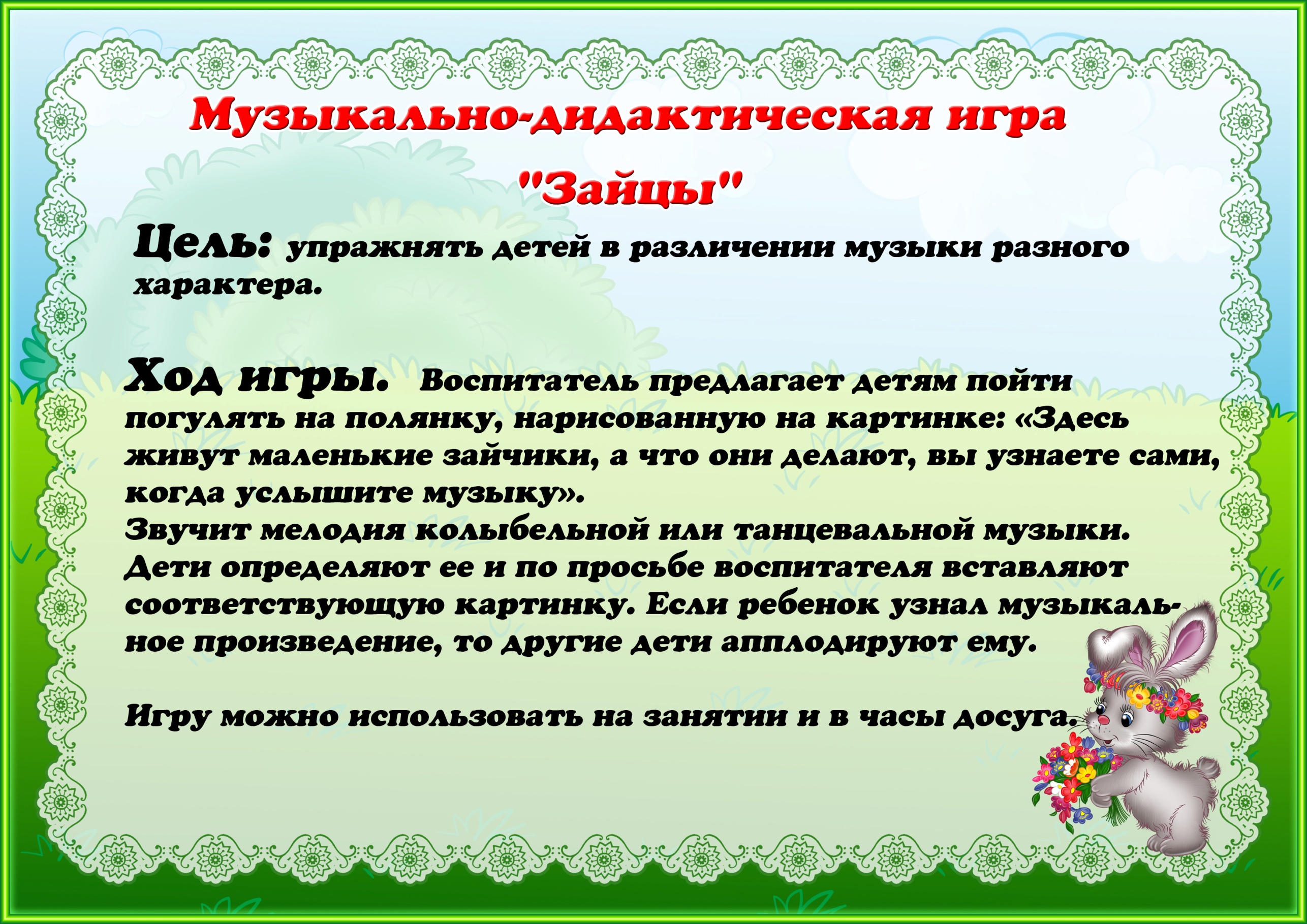 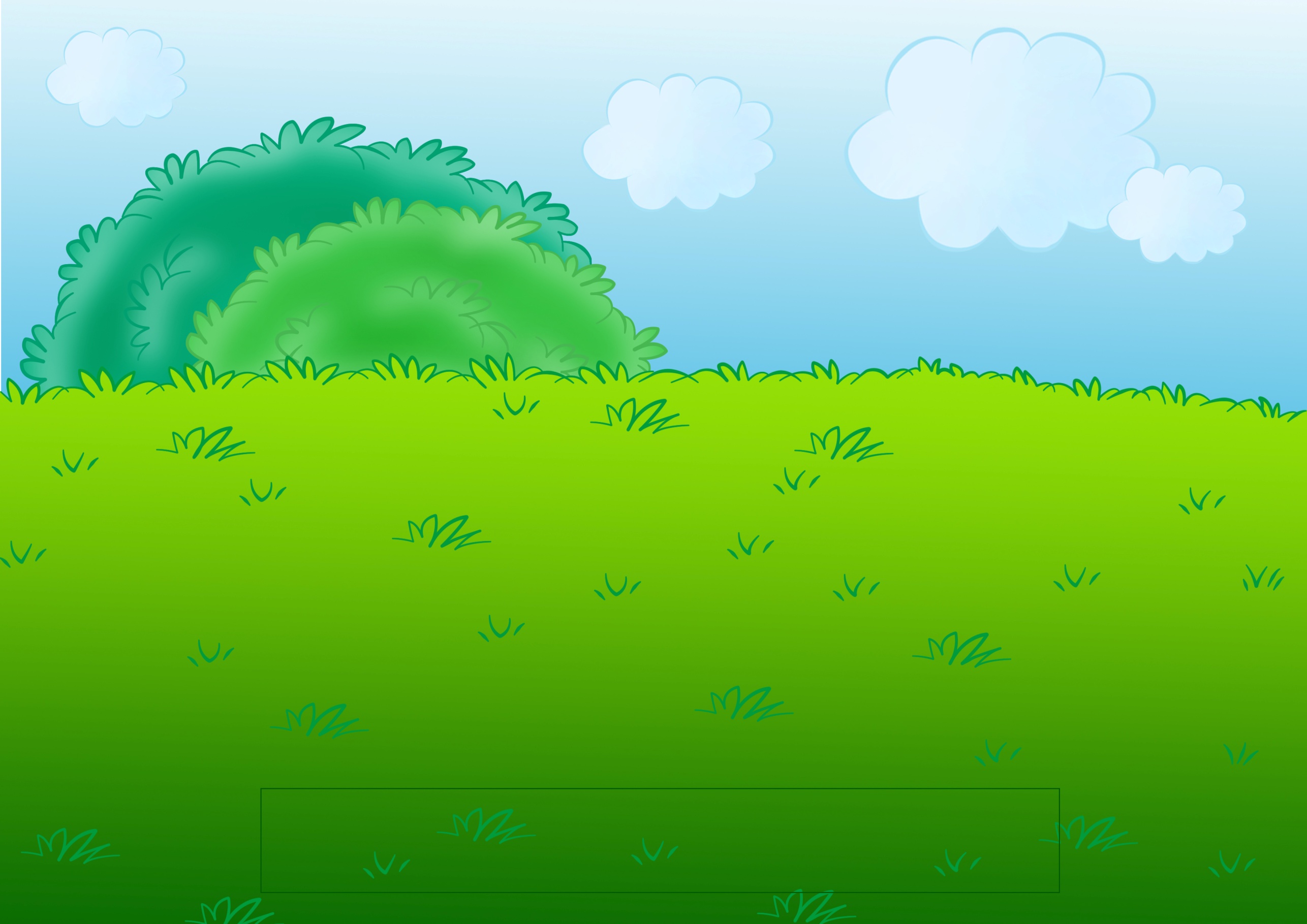 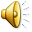 Что делают зайцы?
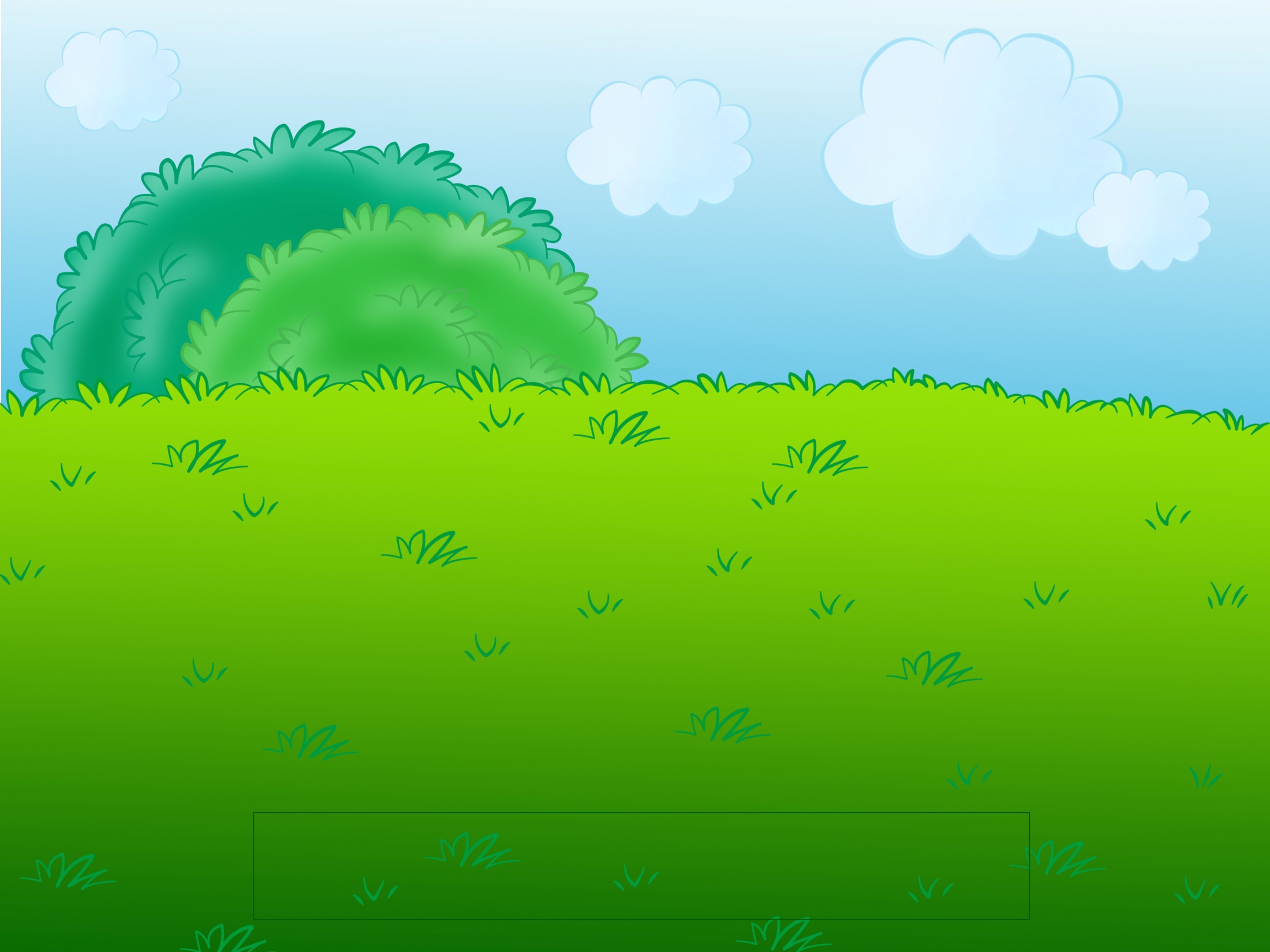 да
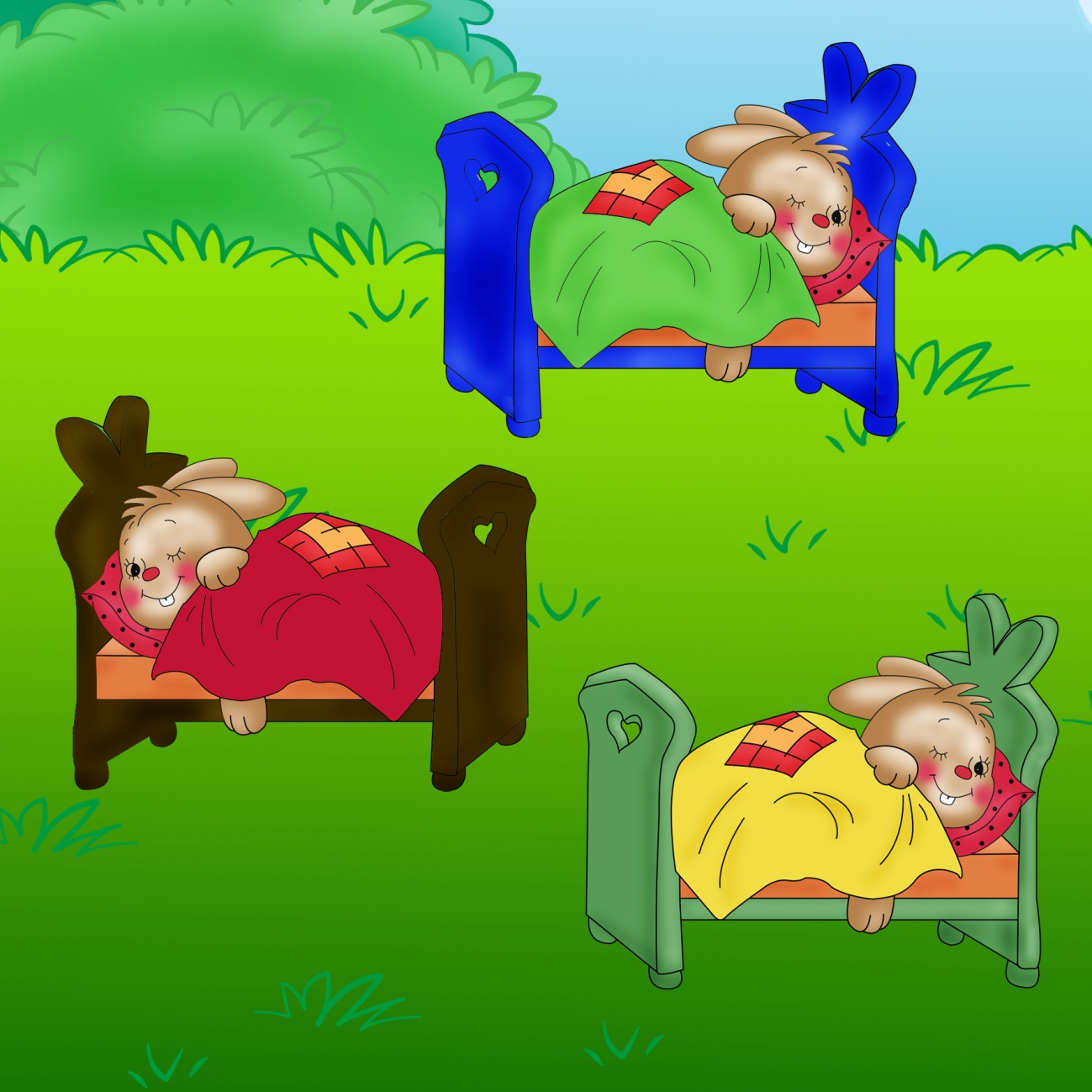 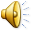 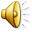 Зайчики спят
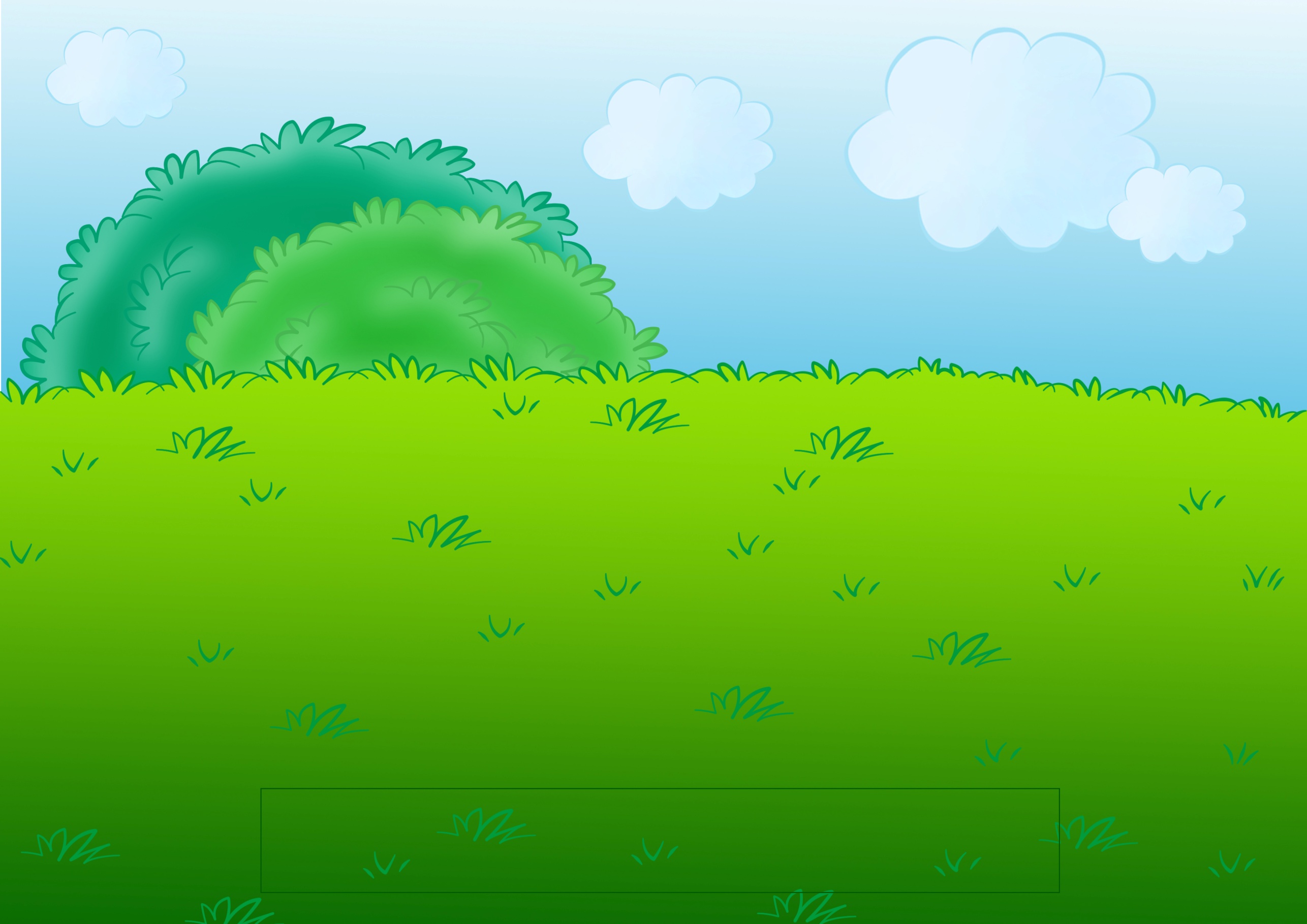 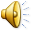 Что делают зайцы?
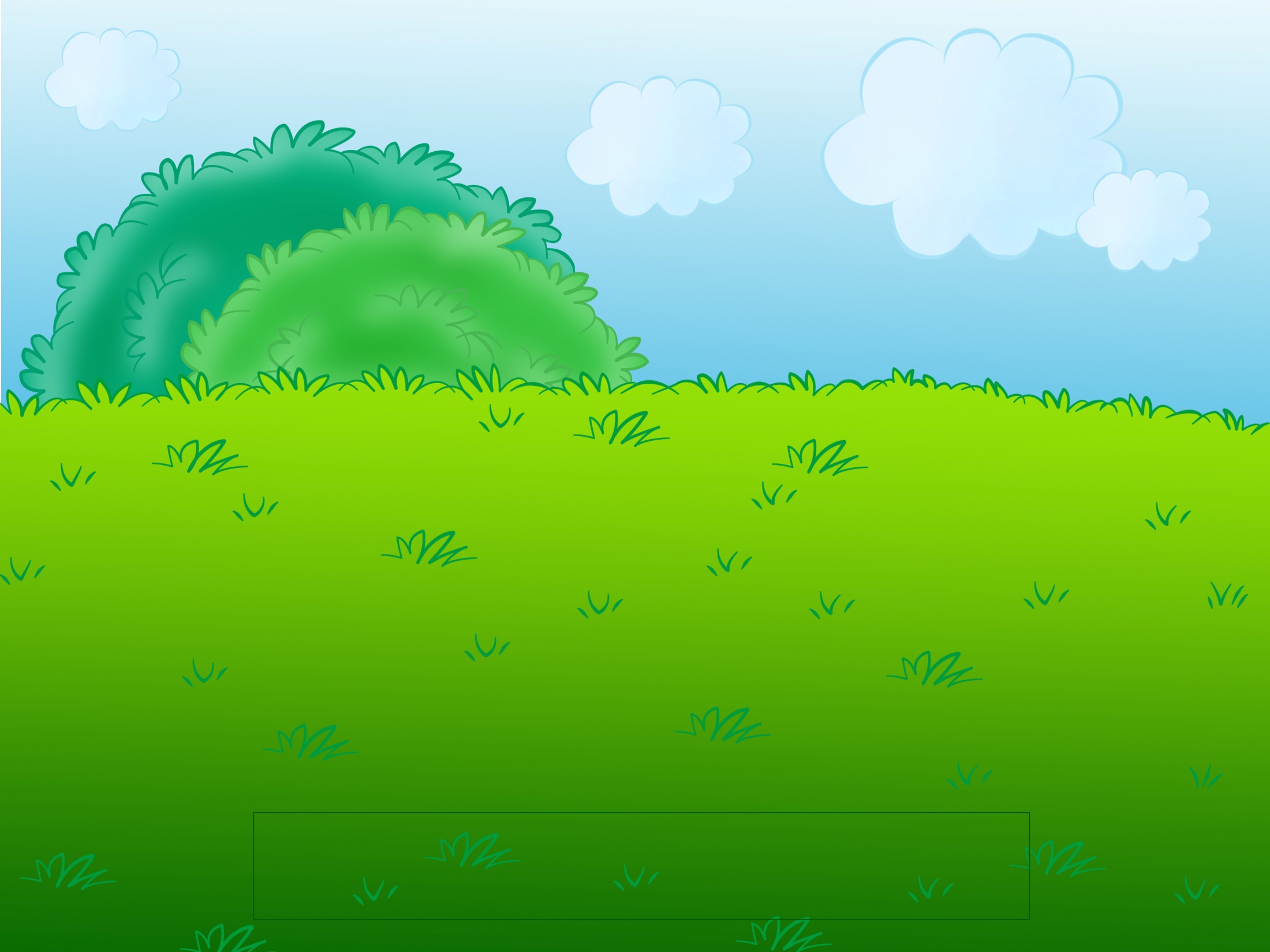 да
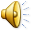 Зайчики пляшут
Молодцы!
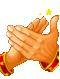 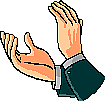 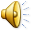